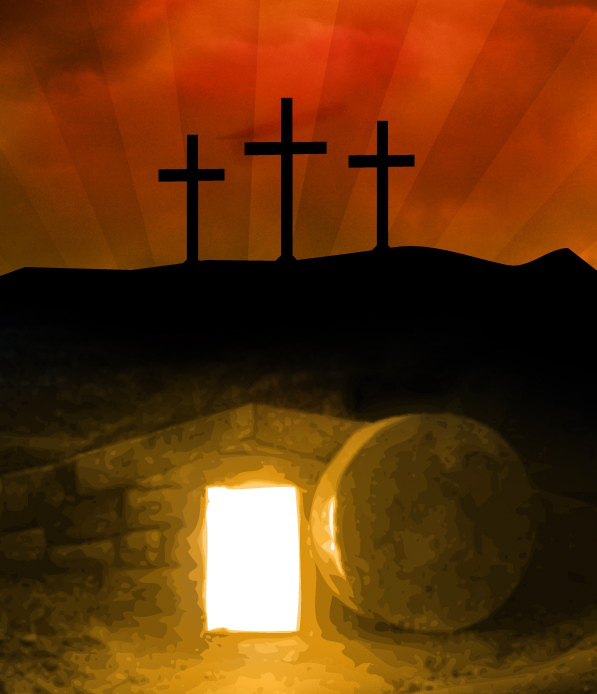 Christ is risen!
He is risen indeed, hallelujah!
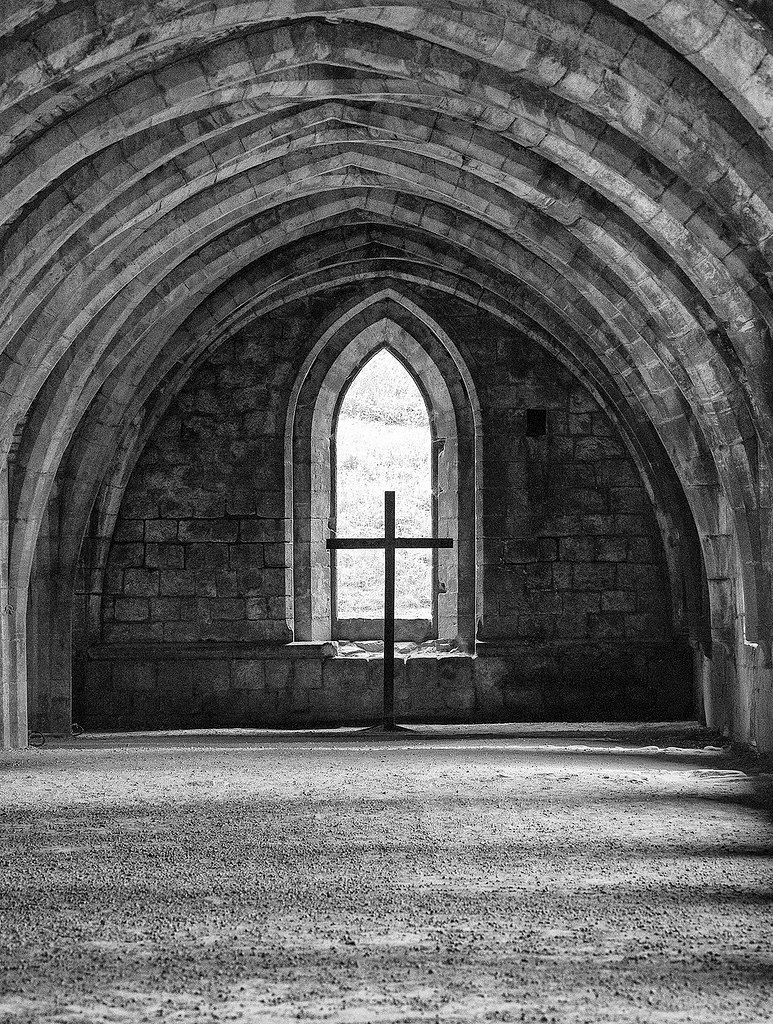 The Greatest Day in HistoryJohn 20
Come and see…
…the empty cross
Come and see…
…the empty tomb
See…
…and believe (v8)
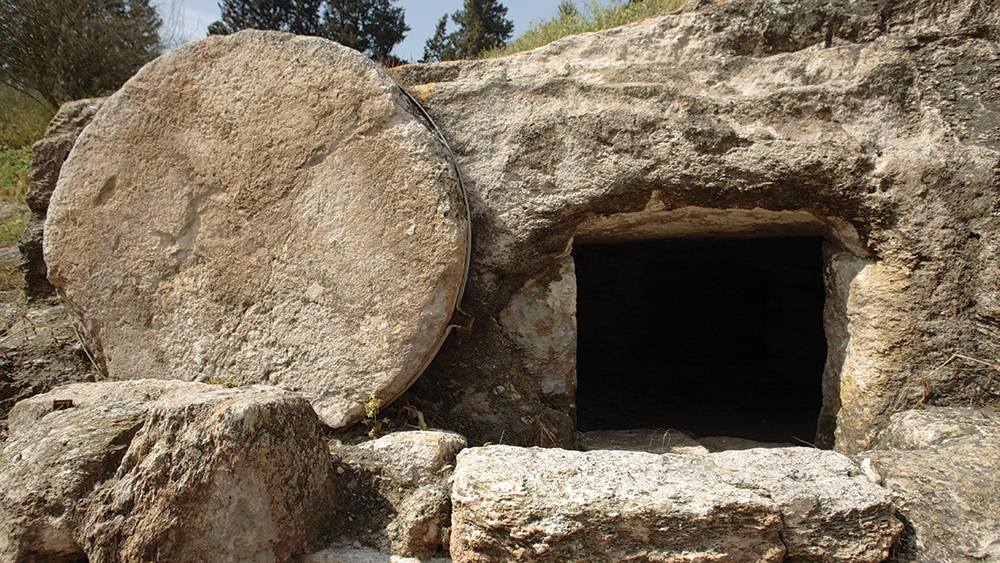 Go and tell (v17)
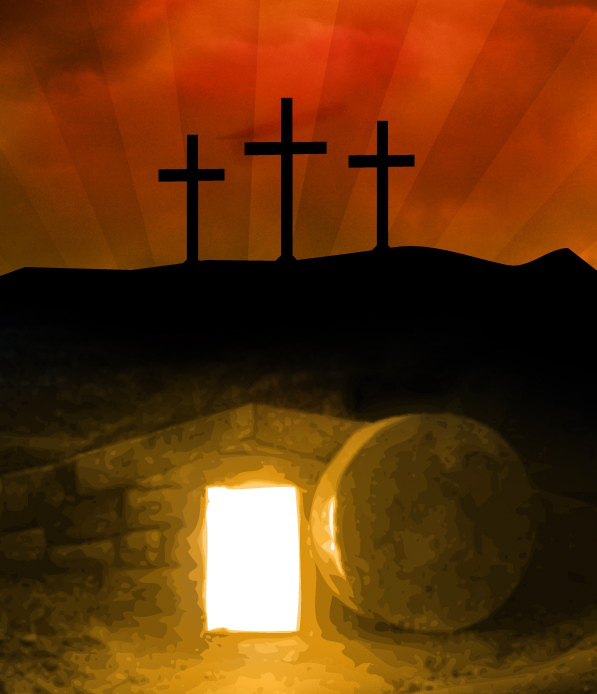 Christ is risen!
He is risen indeed, hallelujah!